TRƯỜNG THPT
THPT TRẦN VĂN BẢY
DẠY TỐT
  --------  
HỌC TỐT
Kính chaøo quyù thaày coâ vaø caùc em hoïc sinh!
Naêm Hoïc 2021 - 2022
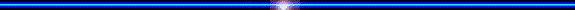 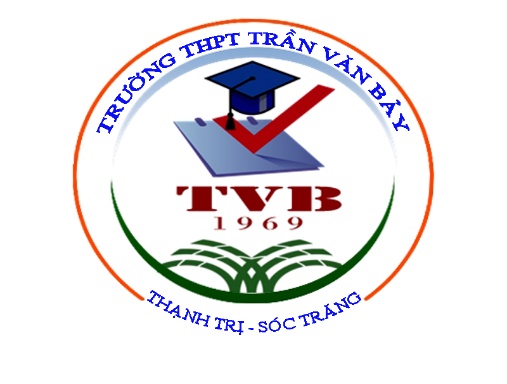 SỞ GIÁO DỤC VÀ ĐÀO TẠO SÓC TRĂNG
TRƯỜNG THPT TRẦN VĂN BẢY
BÀI 9
QUI LUẬT PHÂN LI ĐỘC LẬP
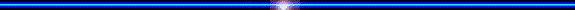 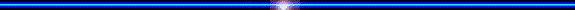 Giáo viên thực hiện: Nguyễn Quí Nguyễn
Email: nguyenquinguyen.c3tvb@soctrang.edu.vn
Thạnh Trị, 10/2021
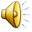 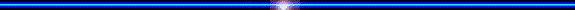 BÀI 9: QUI LUẬT PHÂN LI ĐỘC LẬP
1. Ở đậu Hà Lan, gen quy định màu sắc hạt có 2
alen. Alen A quy định hạt màu vàng trội hoàn toàn 
so với alen a quy định hạt xanh. Cho 2 cây thuần
chuẩn hạt vàng lai với hạt xanh thu được F1, cho F1
tự thụ thu được F2. Hỏi kiểu hình và kiểu gen ở F2.
2. Ở đậu Hà Lan, gen quy định hình dạng hạt có 2
alen. Alen A quy định hạt trơn trội hoàn toàn so với alen a quy định hạt nhăn. Cho 2 cây thuần chuẩn hạt trơn lai với hạt nhăn thu được F1, cho F1 tự thụ thu được F2. Hỏi kiểu hình và kiểu gen ở F2.
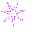 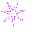 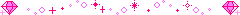 BÀI 9: QUI LUẬT PHÂN LI ĐỘC LẬP
I. THÍ NGHIỆM LAI HAI TÍNH TRẠNG
1. Thí nghiệm:
Lai thuận và lai nghịch đều cho kết quả giống nhau:
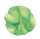 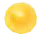 P tc     :      Vàng, trơn          x            Xanh, nhăn
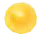 F1       :                    100% Vàng, trơn
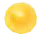 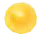 F1xF1 :      Vàng, trơn         x            Vàng, trơn
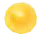 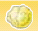 F2       :      315   Vàng, trơn :    108 Vàng, nhăn
                   101 xanh trơn    :      32 xanh, nhăn
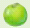 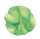 F2       :                  9   :    3    :     3    :     1
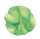 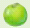 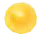 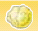 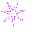 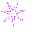 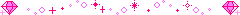 BÀI 9: QUI LUẬT PHÂN LI ĐỘC LẬP
2. Nhận xét:
- F2 xuất hiện 2 tổ hợp kiểu hình khác bố mẹ (vàng nhăn và xanh trơn) gọi là biến dị tổ hợp.
Biến dị tổ hợp có kiểu hình khác P và được tổ hợp lại từ các tính trạng có sẵn của P.
- Xét riêng từng cặp tính trạng (màu sắc, vỏ hạt) đều có tỉ lệ 3:1 => tỉ lệ 9: 3 : 3 :1 = (3:1) x (3:1).
3. Nội dung quy luật
Các cặp nhân tố di truyền qui định các tính trạng khác nhau phân li độc lập trong qua trình hình thành giao tử.
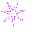 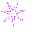 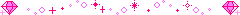 315 + 101
=
Vàng
=
Xanh
2,97
Trơn
315 + 108
416
=
1
Nhăn
140
3,18
423
=
=
1
133
BÀI 9: QUI LUẬT PHÂN LI ĐỘC LẬP
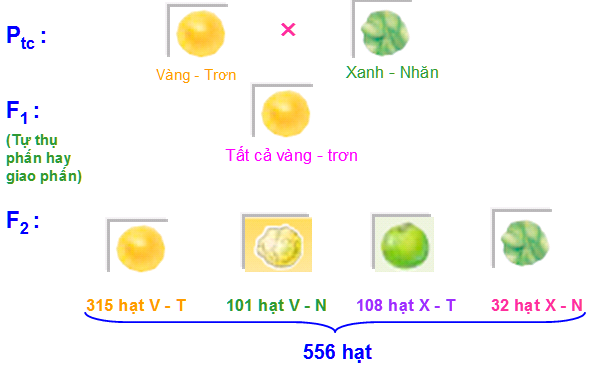 ▪ Tỉ lệ phân ly   từng cặp t/t:
Tính tỉ lệ phân ly của từng cặp tính trạng ?
108 + 32
101 + 32
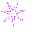 =
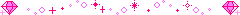 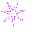 3
3
≈
≈
1
1
Vàng
Xanh
Trơn
Nhăn
BÀI 9: QUI LUẬT PHÂN LI ĐỘC LẬP
(3V : 1X)
(3T : 1N)
═
(9VT
: 3VN
: 3XT
: 1XN)
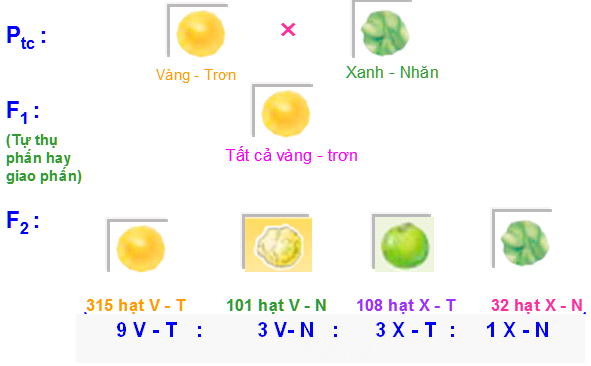 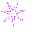 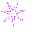 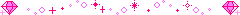 B
b
B
b
A
a
A
a
BÀI 9: QUI LUẬT PHÂN LI ĐỘC LẬP
II. Cơ sở tế bào học:
Qui ước:  alen A : hạt vàng  >  a : hạt xanh
	      alen B  : vỏ trơn   >   b : vỏ nhăn
KG Ptc : V – T :
AABB 
X – N :
aabb 
Các gen quy định các tính trạng khác nhau nằm trên các cặp NST tương đồng khác nhau.
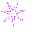 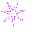 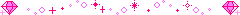 NTM
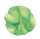 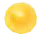 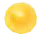 100% Vàng       Trơn
Xanh - Nhăn
Vàng - Trơn
B
B
b
B
b
b
B
A
A
A
a
A
a
a
b
a
BÀI 9: QUI LUẬT PHÂN LI ĐỘC LẬP
Ptc :

AABB
aabb
GP :
F1 :
AaBb
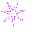 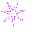 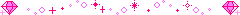 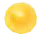 Vàng - Trơn
B
b
B
b
B
b
A
A
a
a
A
a
BÀI 9: QUI LUẬT PHÂN LI ĐỘC LẬP
F1 :
AaBb
GF1 :
Sự phân li độc lập và tổ hợp tự do của các NST tương đồng trong giảm phân hình thành giao tử dẫn đến sự phân li độc lập tổ hợp tự do của các cặp alen tương ứng.
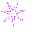 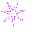 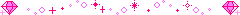 AaBB
AABb
AaBb
AABB
AaBb
AABb
AaBB
AaBb
AaBb
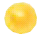 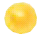 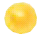 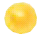 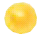 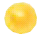 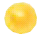 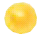 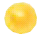 AAbb
Aabb
Aabb
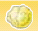 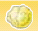 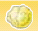 B
B
B
B
b
b
b
b
A
A
A
A
a
a
a
a
aaBB
aaBb
aaBb
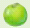 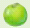 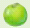 aabb
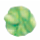 BÀI 9: QUI LUẬT PHÂN LI ĐỘC LẬP
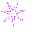 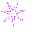 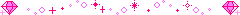 BÀI 9: QUI LUẬT PHÂN LI ĐỘC LẬP
Kiểu gen
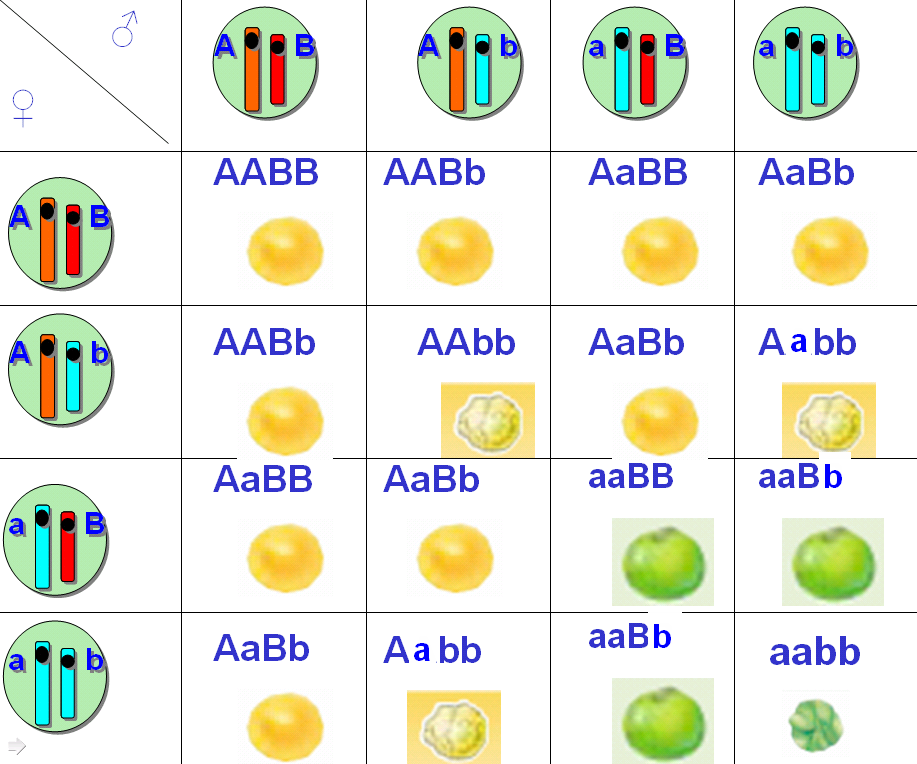 1/16 AABB
1/16 AABB
2/16 AABb
2/16 AaBb
4/16 AaBb
1/16 AAbb
2/16 Aabb
1/16 aaBB
2/16 aaBb
1/16 aabb
9/16 (A_B_)
	V – T
1/16 AAbb
1/16 aaBB
1/16 aabb
2/16 AABb
3/16 (A_bb)
	 V – N
2/16 AaBB
4/16 AaBb
2/16 Aabb
3/16 (aaB_)
          X – T
2/16 aaBb
1/16aabb
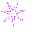 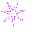 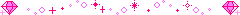 BÀI 9: QUI LUẬT PHÂN LI ĐỘC LẬP
III. Ý NGHĨA CỦA CÁC QUI LUẬT MEN ĐEN
1. Ý nghĩa lí luận:
- Tạo ra số lượng lớn biến dị tổ hợp làm nguyên liệu cho tiến hóa, đa dạng phong phú sinh giới.
- Giúp sinh vật thích nghi với điều kiện sống thay đổi.
2.Ý nghĩa thực tiễn
- Dự đoán được tỉ lệ phân li KH ở đời sau.
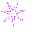 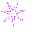 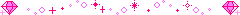 BÀI 9: QUI LUẬT PHÂN LI ĐỘC LẬP
KG ở 
         F1
Lai 1 cặp
      ( Aa)
Lai 2 cặp
     ( AaBb)
Lai n cặp
     (AaBbCc…)
Kết quả
2 ═ 21
4 ═ 22
2n
Số loại G F1
Số tổ hợp
      KG F2
4 ═ 41
16 ═ 42
4n
Số kiểu gen 
        F2
(1:2:1)n=3n
3 ═ 31
9 ═ 32
Số kiểu hình
     Ở F2
(3:1)n=2n
2 ═ 21
4 ═ 22
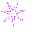 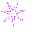 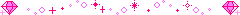 BÀI 9: QUI LUẬT PHÂN LI ĐỘC LẬP
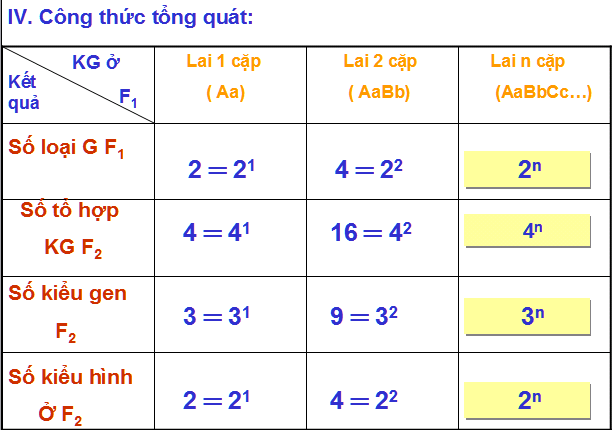 Vd:
Lai cặp bố mẹ khác nhau n cặp gen dị hợp :
+ Số kiểu giao tử :   210 ═ 1024
+ Số hợp tử ở F2 :   410 ═ 1.048.576
+ Số loại KG F2 :      310 ═ 59.049
+ Số loại KH F2 :      210 ═ 1024
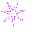 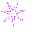 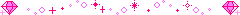 CHAÂN THAØNH CAÛM ÔN
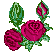 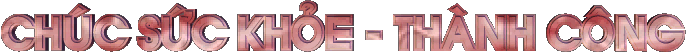 Quý Thầy Cô Và Các Em Học Sinh